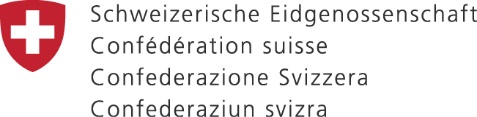 LESON  ANALIZ AK ENTÈPRETASYON DONE
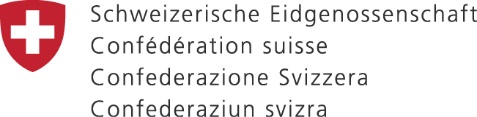 OBJEKTIF
Site 2 zouti ki enpòtan nan kad analiz done kolekte yo.
Bay 3 teknik ki abityèlman pryorize pou fè  analiz done kolekte yo
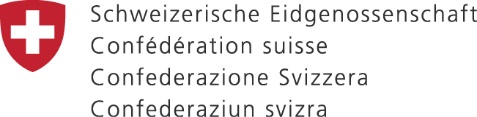 ZOUTI ANALIZ  DONE
Enfòmasyon preyalab
Estatistik popilasyon an.
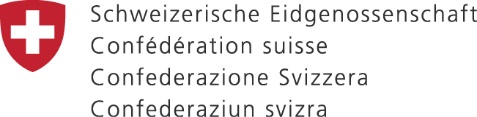 TEKNIK POU ANALIZ YO
Sivòl rekonesans avèk dwon ou elikoptè.
Konparezon done kolekte sou tèren ak enfòmasyon preyalab yo.
Itilize 5 pèsòn pa fanmi kòm mwayèn estatistik.
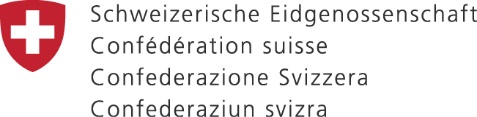 EgzèsisEnfòmasyon preyalab: Popilasyon dory se 12000 moun.
Done aprè katastwwòf: 
5000 fanmi sinistre ki bezwen asistans
Mwatye popilasyon sa an difikilte yo bezwen asistans

N.B: Dediksyon. 
Kijan nou ka analize ak entèprete done sa yo?
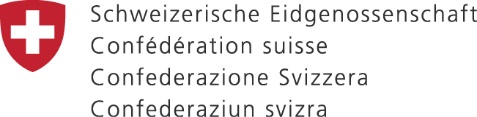 Restitisyon!